Module5Unit 5First aid人教版黄胜男华南师范大学外文学院
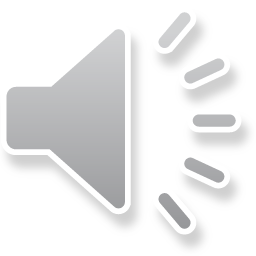 There’s a place in your heart
And I know that it is love
And this place it was brighter than
 tomorrow
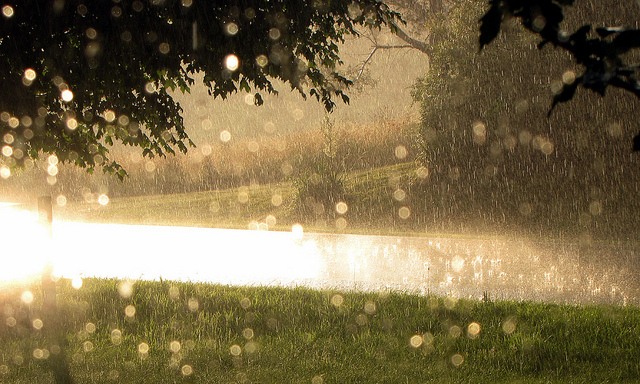 And if you really try
You’ll find there’s no need to cry
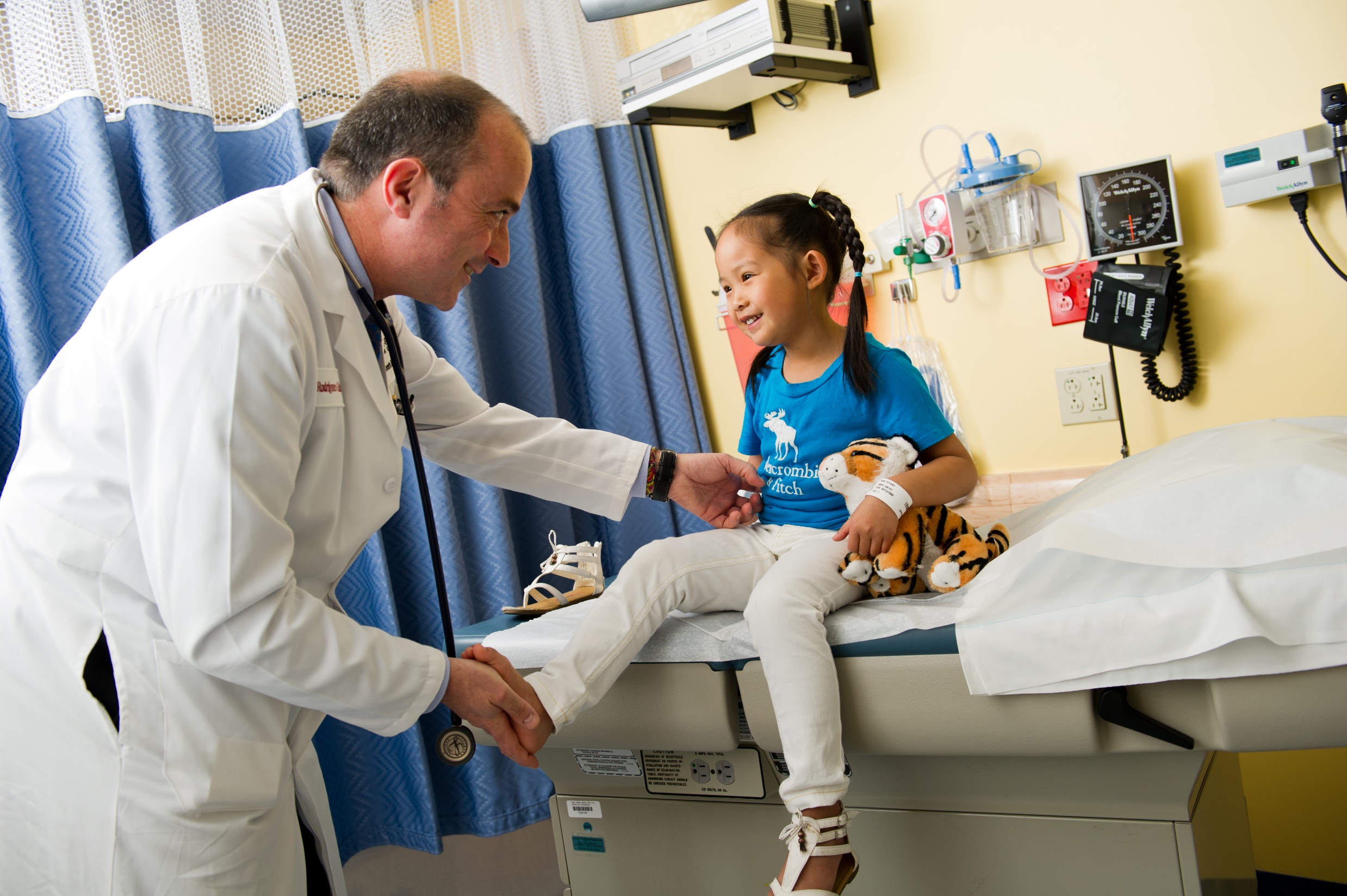 In this place You’ll feel there’s
 no hurt or sorrow
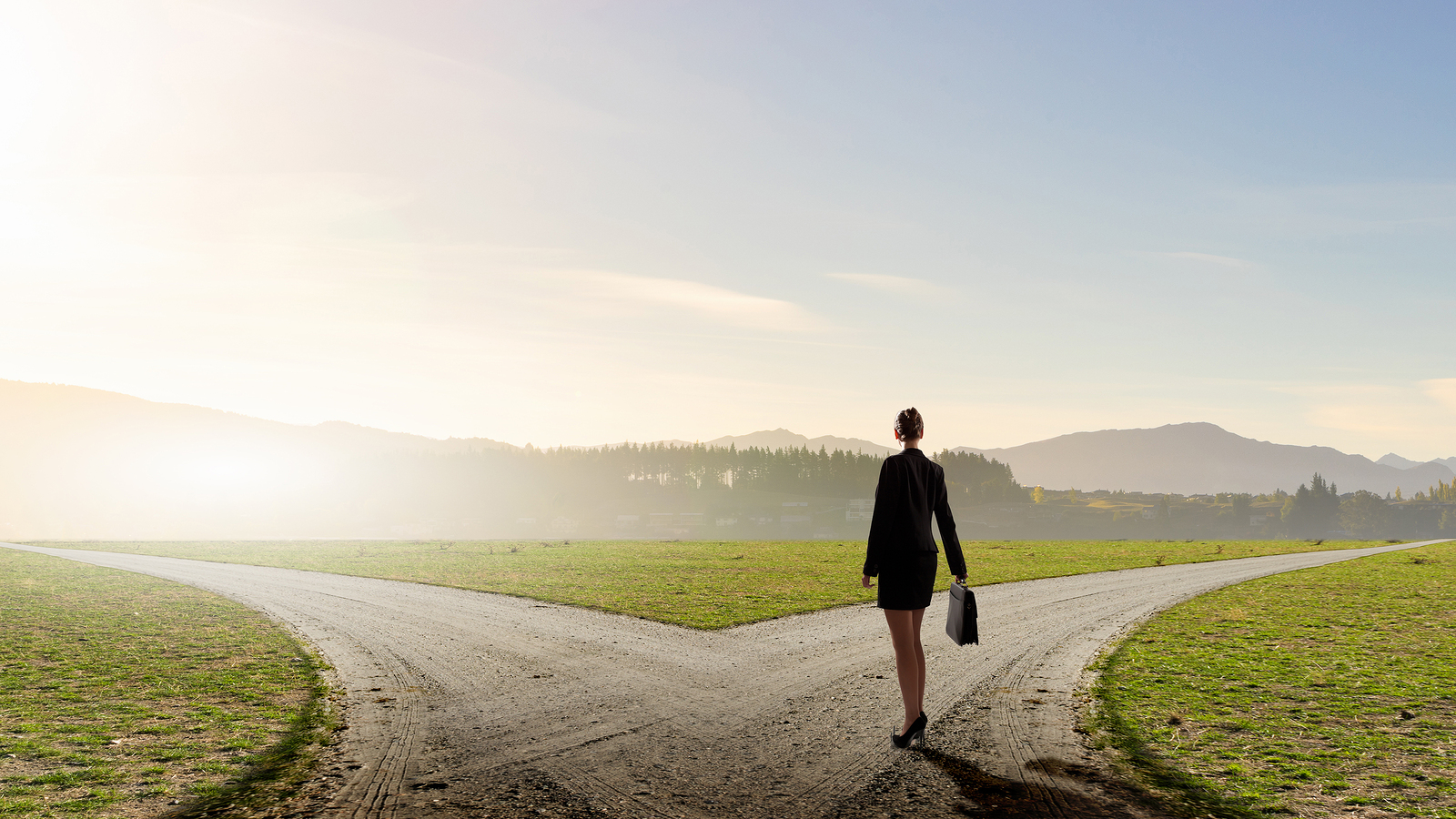 There are ways to get there
If you care enough for the living
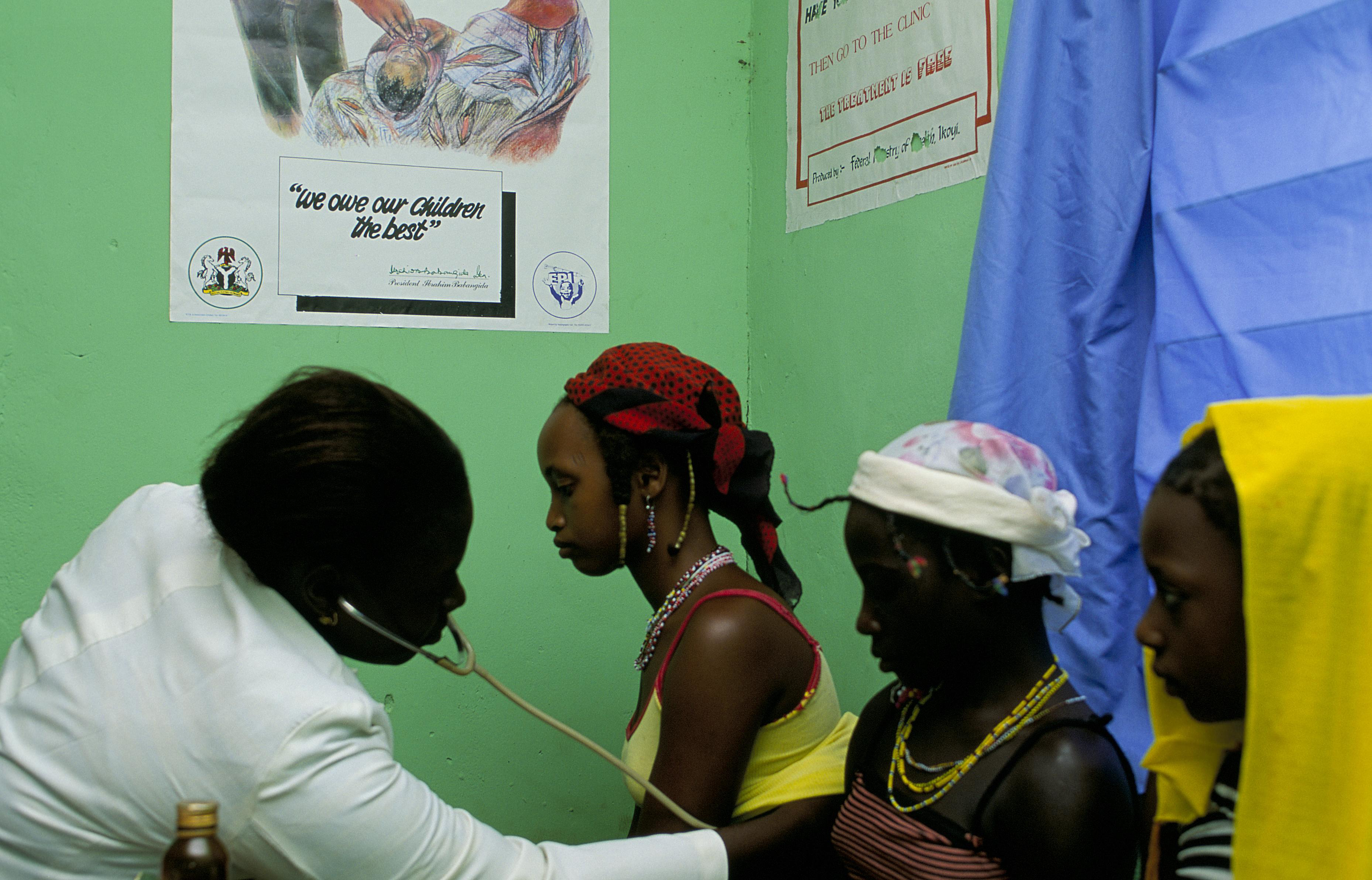 Make a little space
     Make a better place
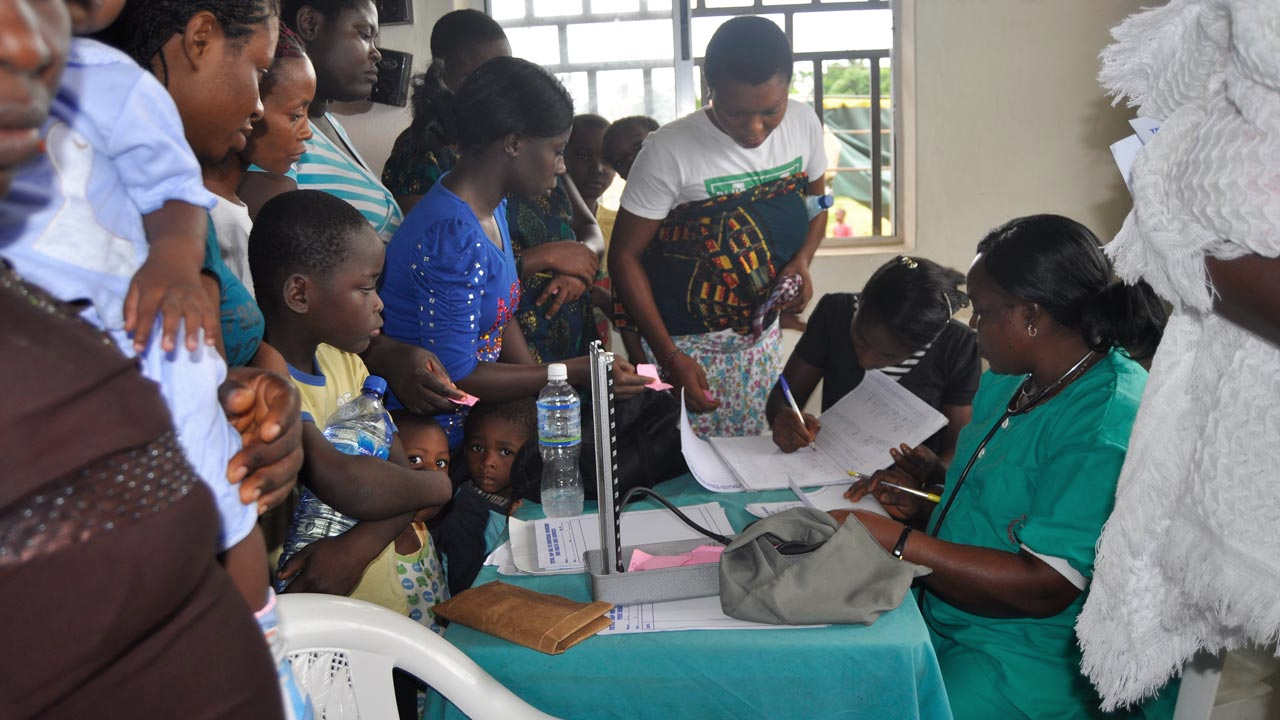 Heal the world Make it a better place
For you and for me and the entire human race
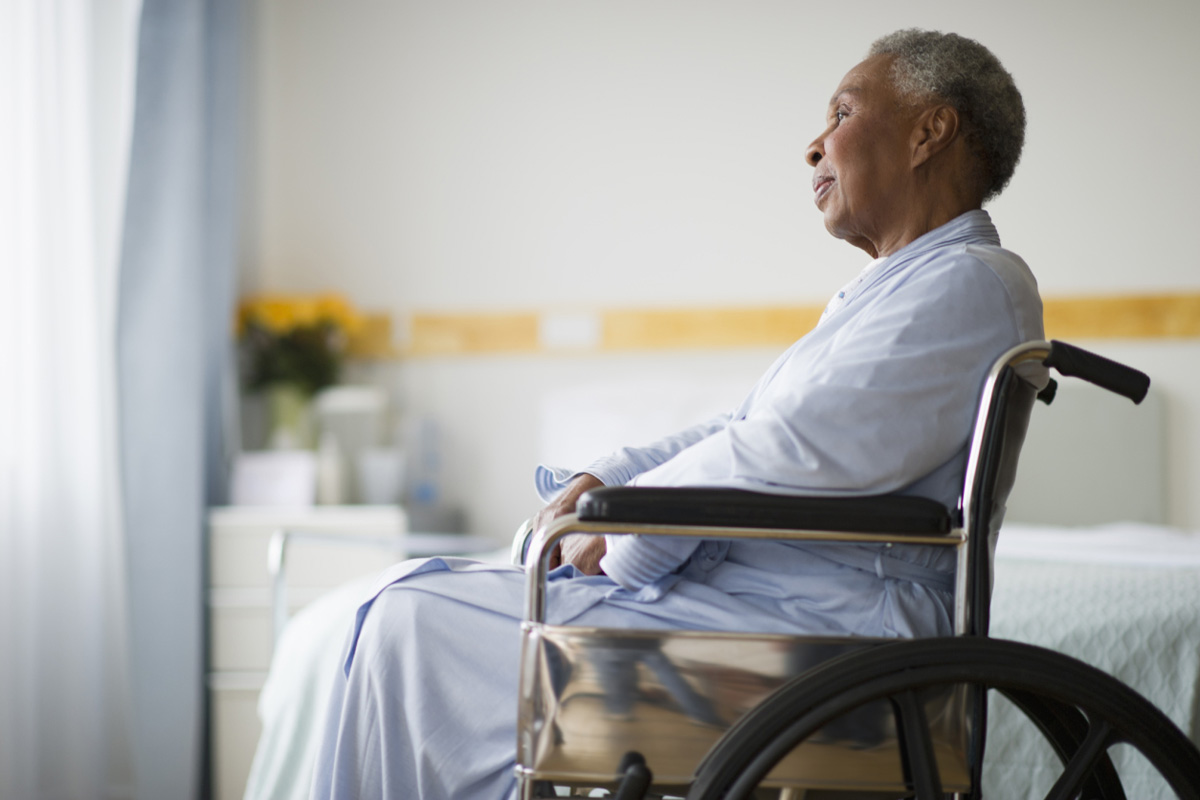 There are people dying
If you care enough for the living
Make a better place for you and for me